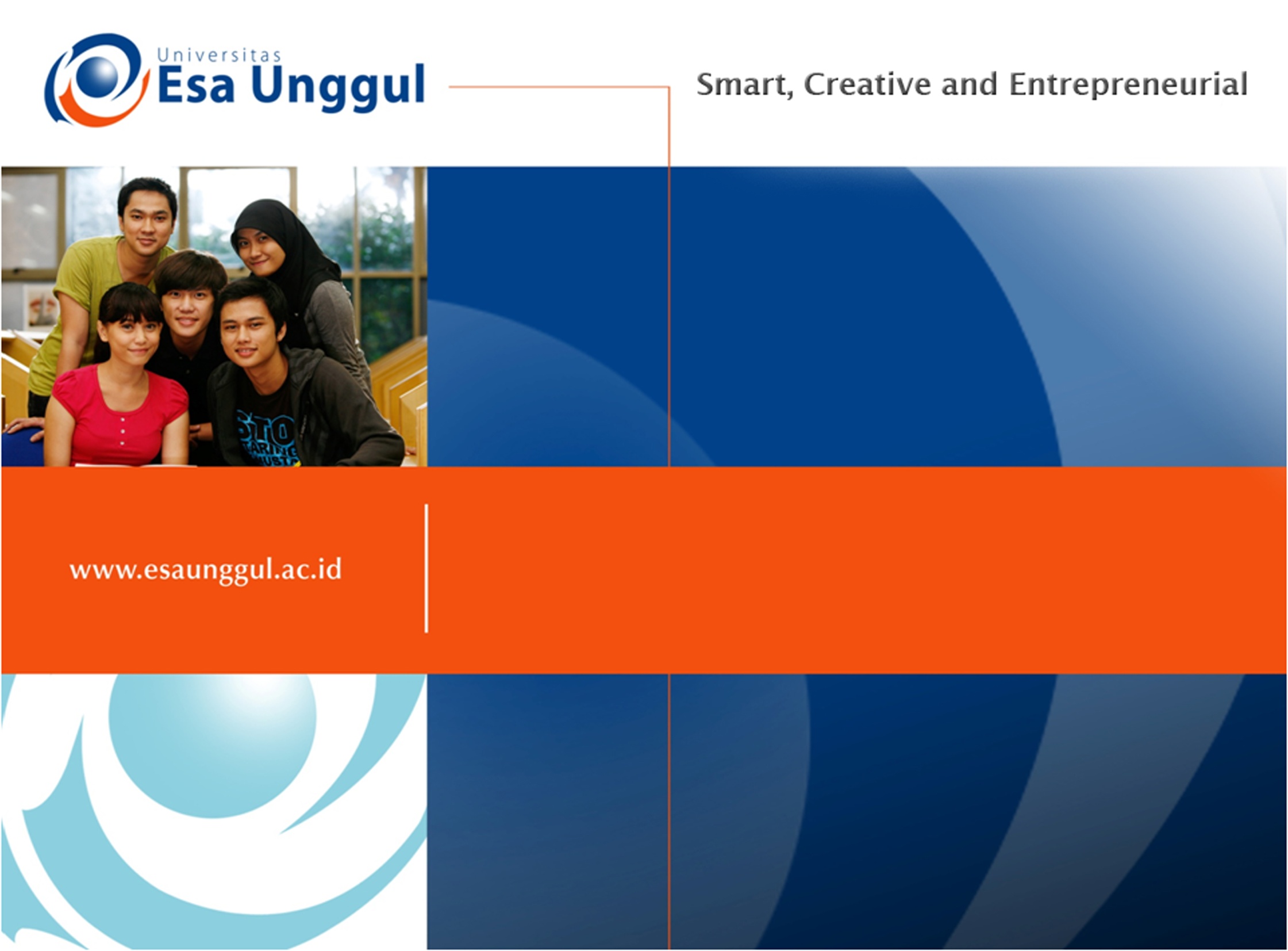 KOMUNIKASI PEMASARAN DALAM KESEHATAN

PERTEMUAN  11
NAURI ANGGITA TEMESVARI, SKM., MKM
PRODI MIK, FIKES
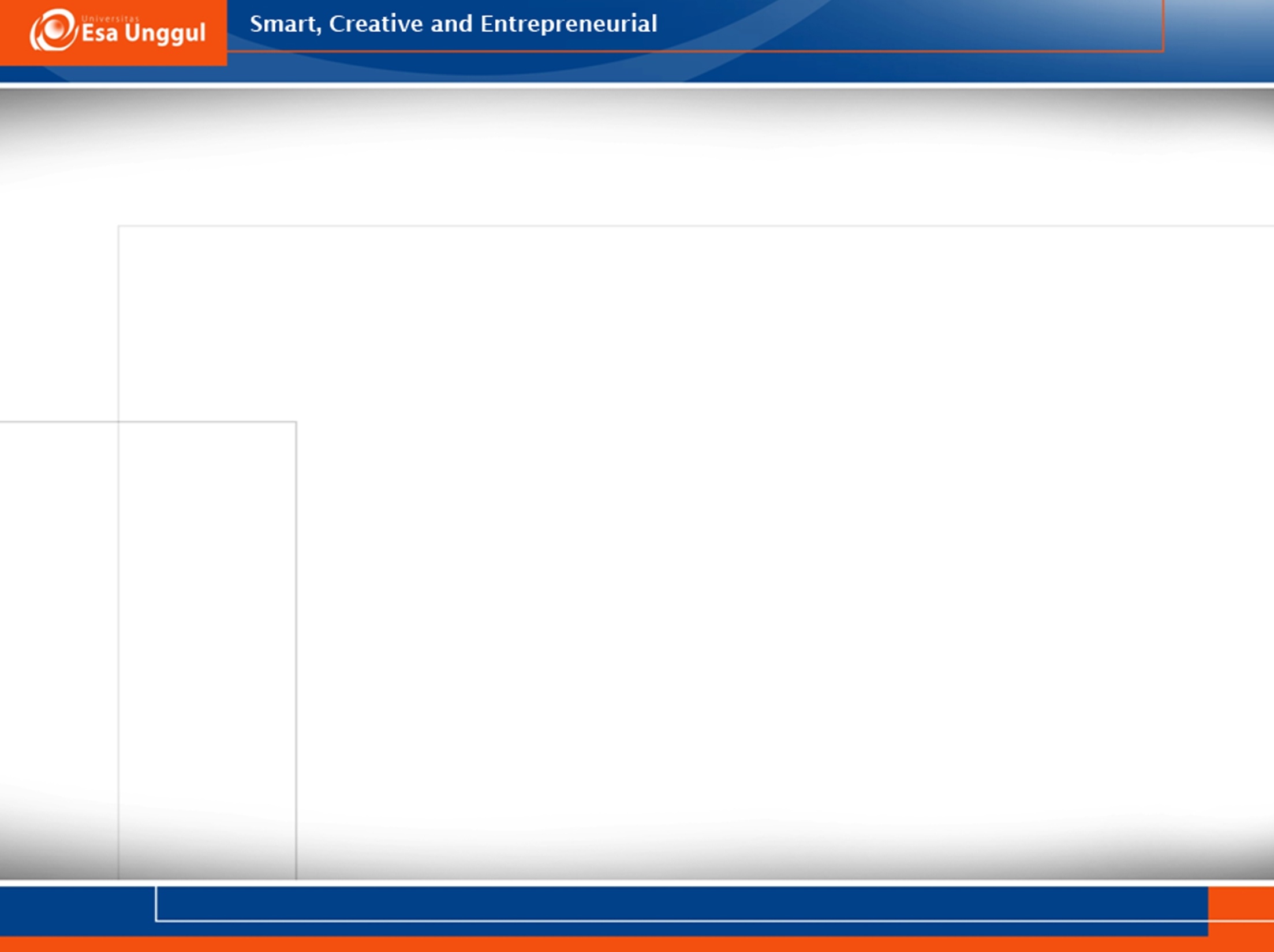 KEMAMPUAN AKHIR YANG DIHARAPKAN
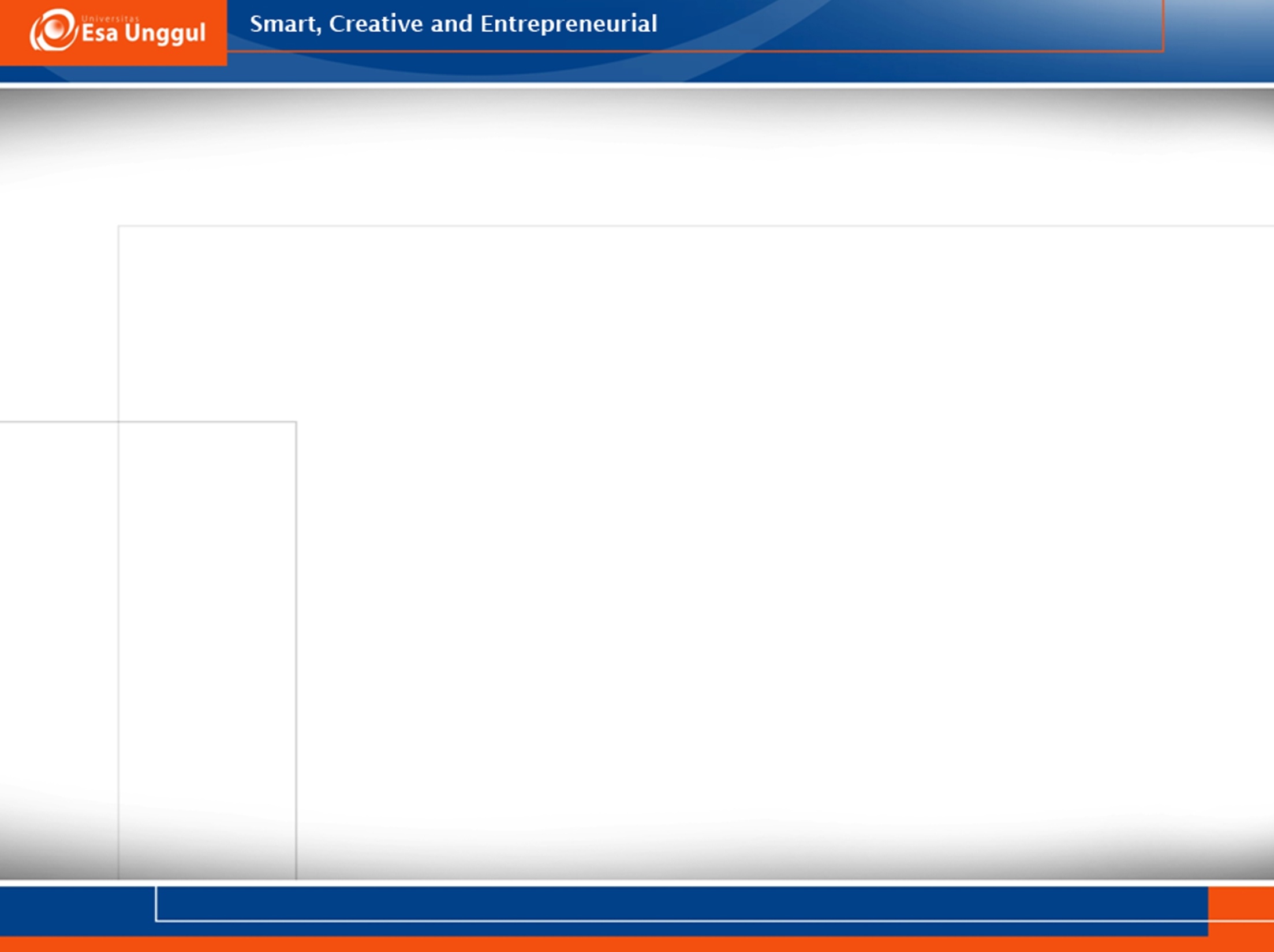 Komunikasi Pemasaran
Komunikasi pemasaran atau marketing communication adalah cara suatu penjual, dalam hal ini perusahaan, untuk memberikan informasi dan mempengaruhi publik untuk membeli produk yang suatu perusahaan jual.
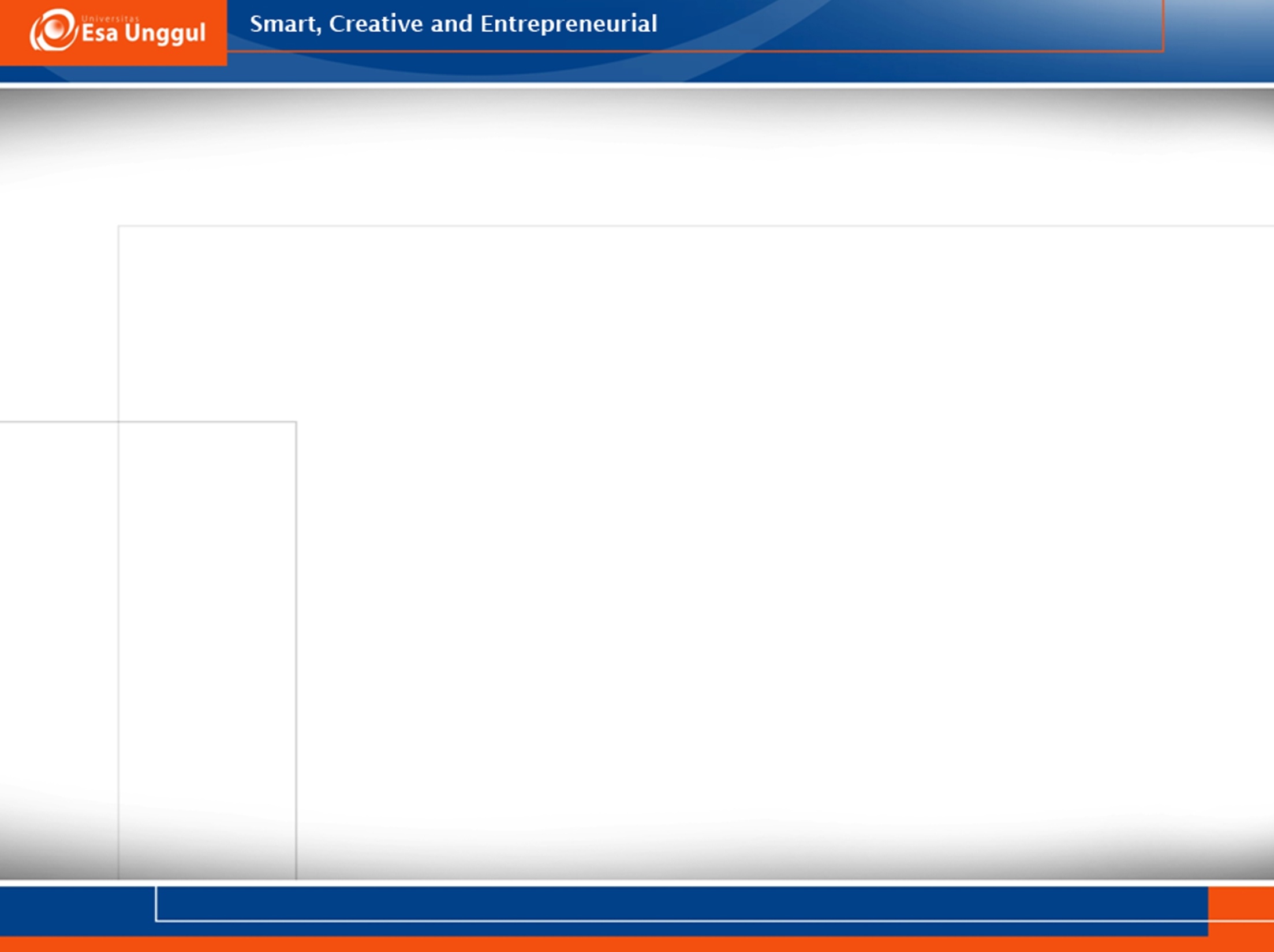 Komunikasi Pemasaran
Di dalam komunikasi pemasaran, terkandung branding dari produk yang dijual sekaligus citra dari perusahaan. Kegiatan ini juga merupakan usaha perusahaan dalam menjalin hubungan dengan calon konsumen maupun konsumen tetap.
Menurut Philip Kotler dan Kevin Lane Keller adalah  wahana  yang digunakan oleh mereka untuk memberikan informasi, melakukan persuasi, serta mengingatkan konsumen, baik secara langsung maupun tidak langsung, mengenai berbagai produk dan merek yang mereka jual.
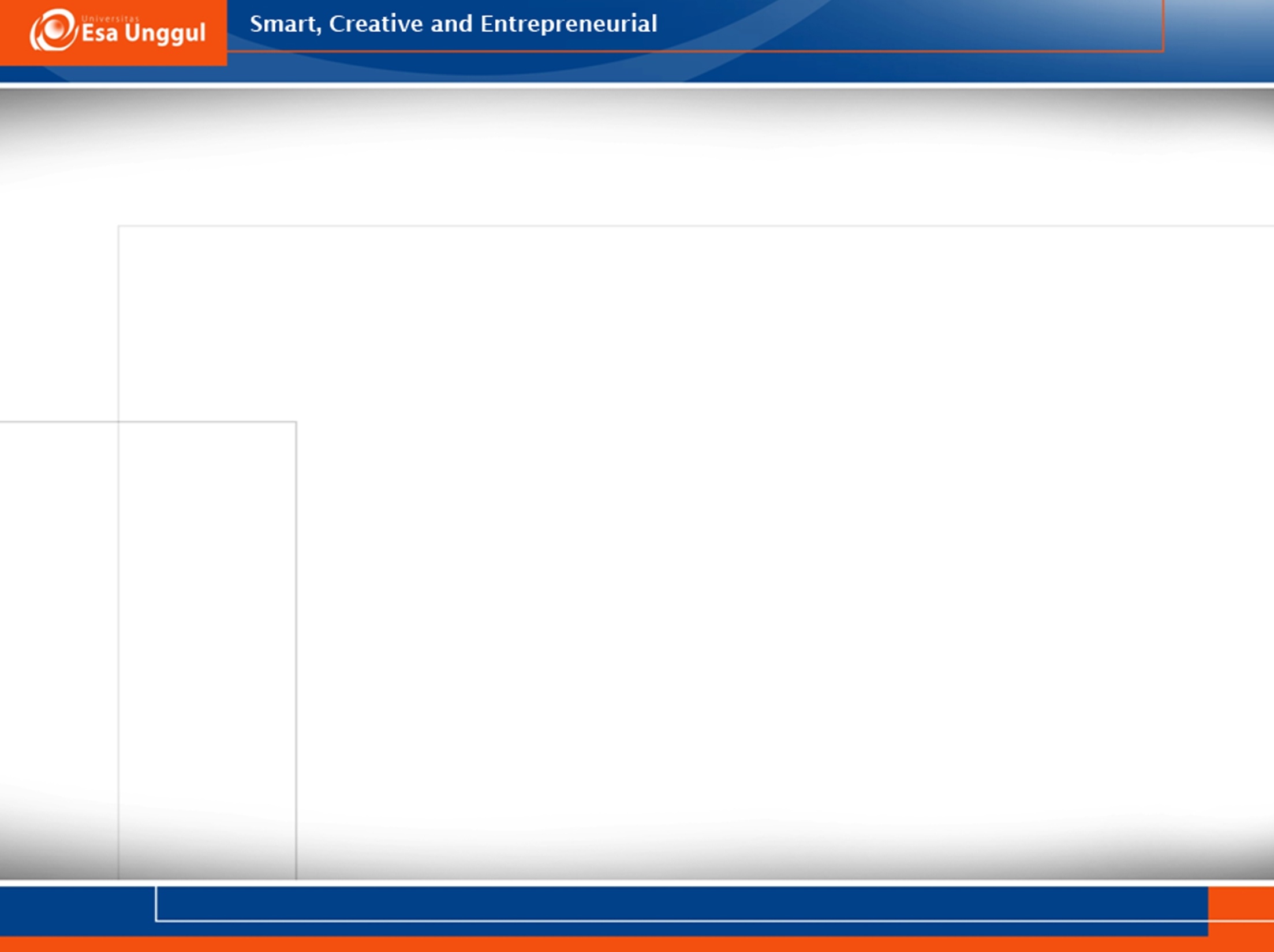 Komunikasi Pemasaran
Di dalam komunikasi pemasaran, terkandung branding dari produk yang dijual sekaligus citra dari perusahaan. Kegiatan ini juga merupakan usaha perusahaan dalam menjalin hubungan dengan calon konsumen maupun konsumen tetap.
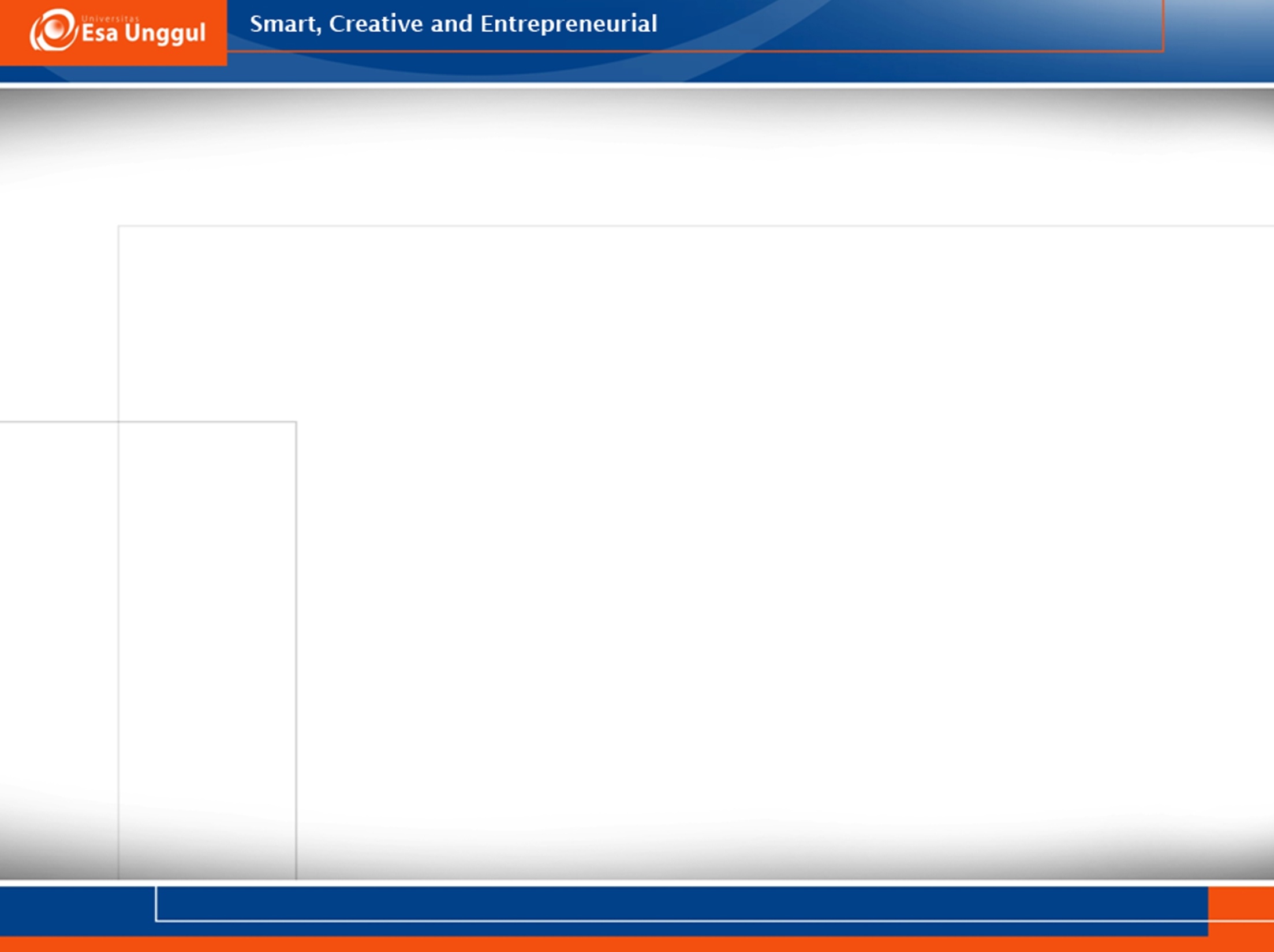 Model Komunikasi Pemasaran
Konsep 4 P:


Product

Price

Promotion

Place
Konsep 4 C:


Customer Solution

Customer Cost

Communication with customer

Customer Convenience
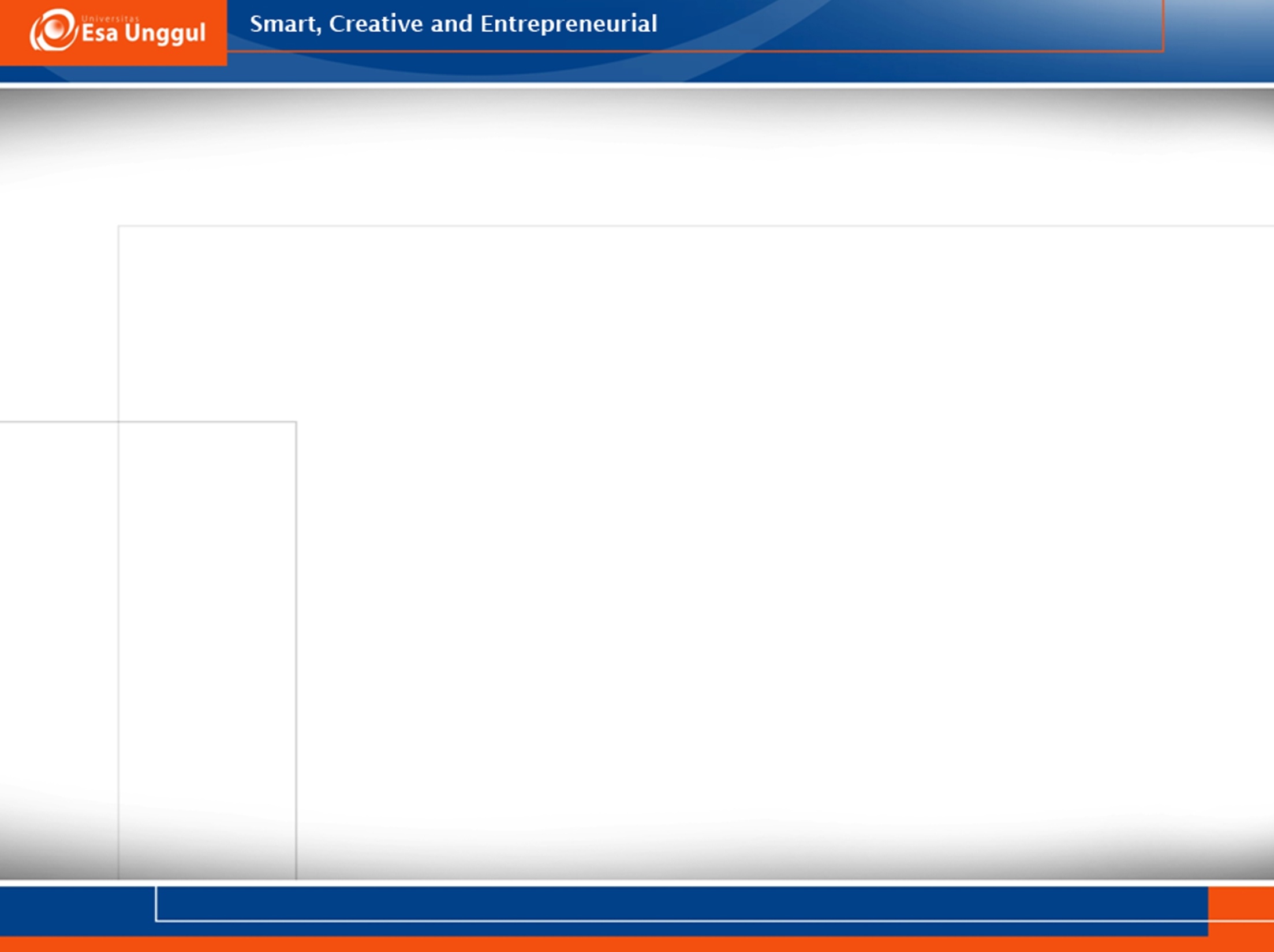 Komunikasi Kesehatan melalui Media Sosial
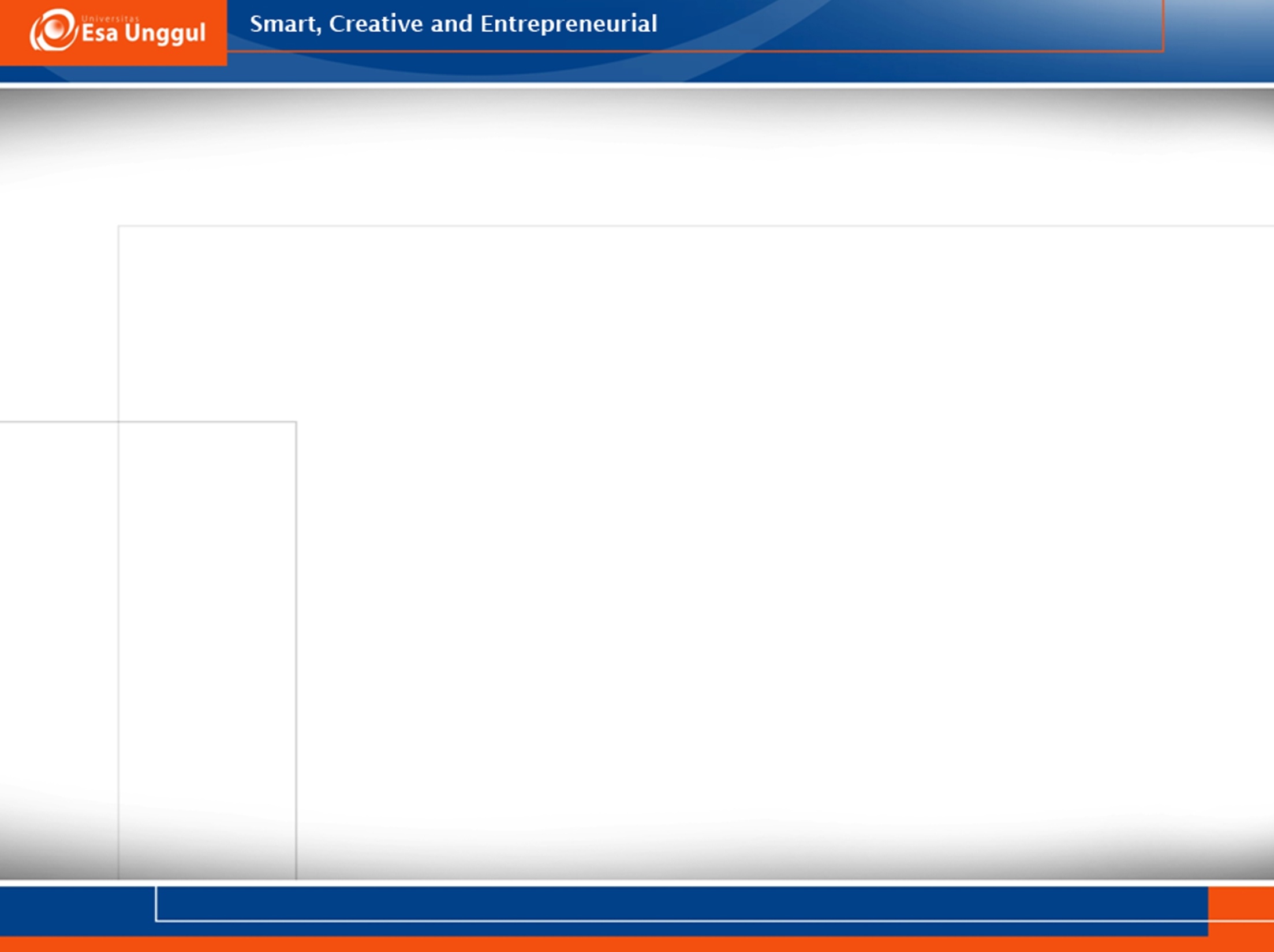 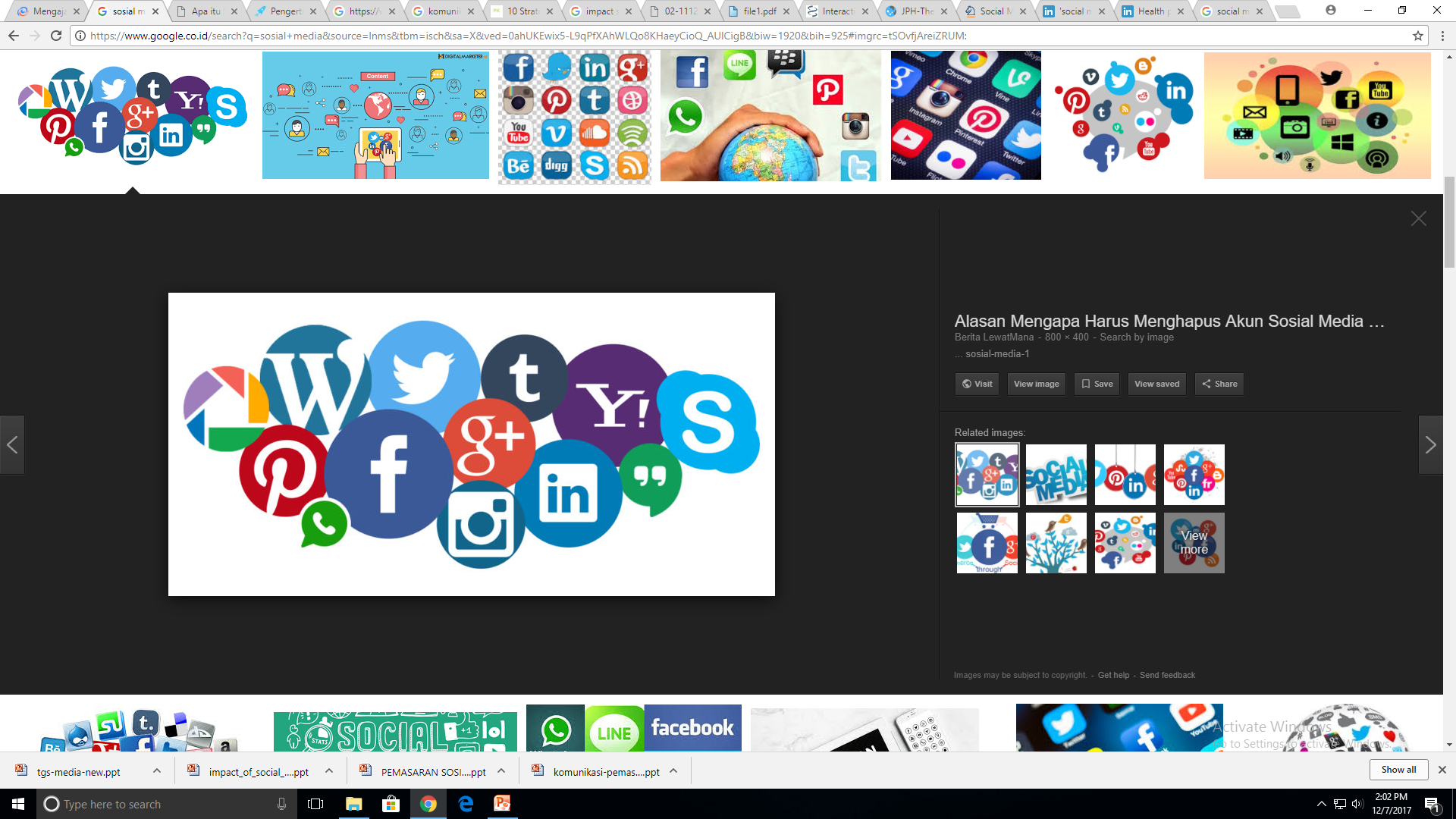 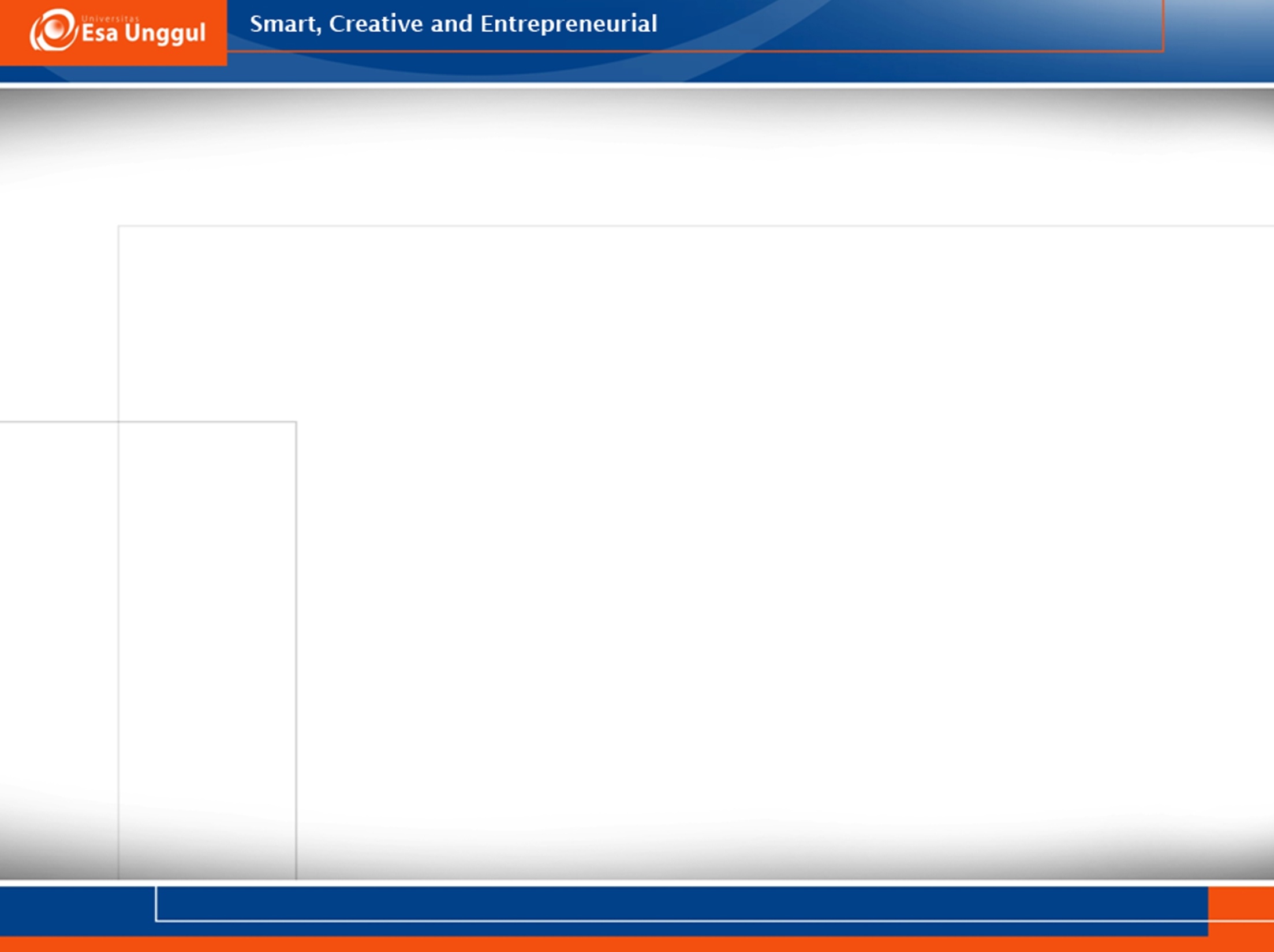 Media Sosial
Media sosial adalah media online. 
Media sosial merupakan sebuah media online dimana para penggunanya bisa saling berkomunikasi dan berinteraksi
Para pengguna media social atau bisa juga disebut dengan user ini bisa melakukan komunikasi atau interaksi, berkirim pesan, baik pesan teks, gambar, audio hingga video, saling berbagi atau sharing, dan juga membangun jaringan atau networking.
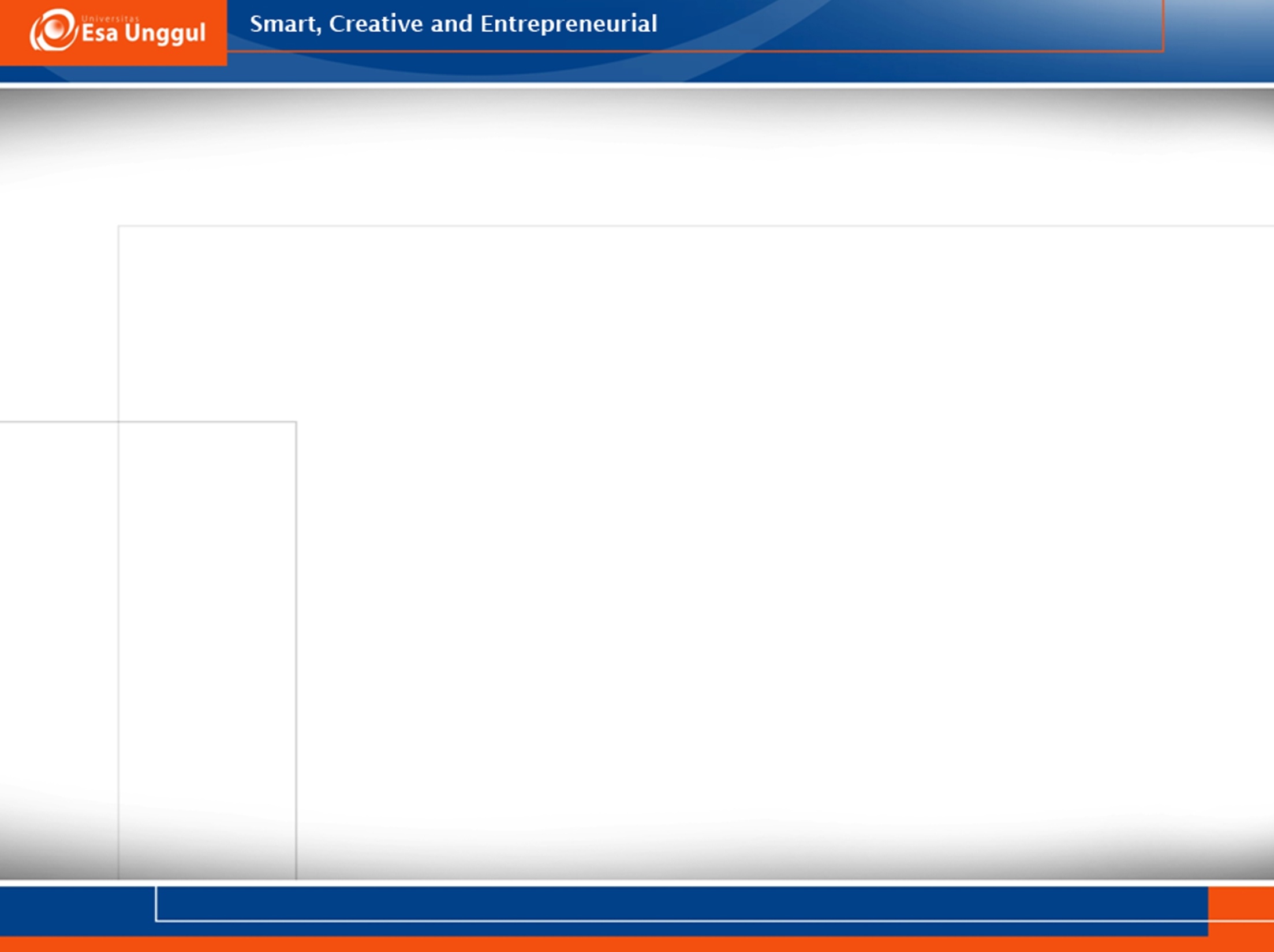 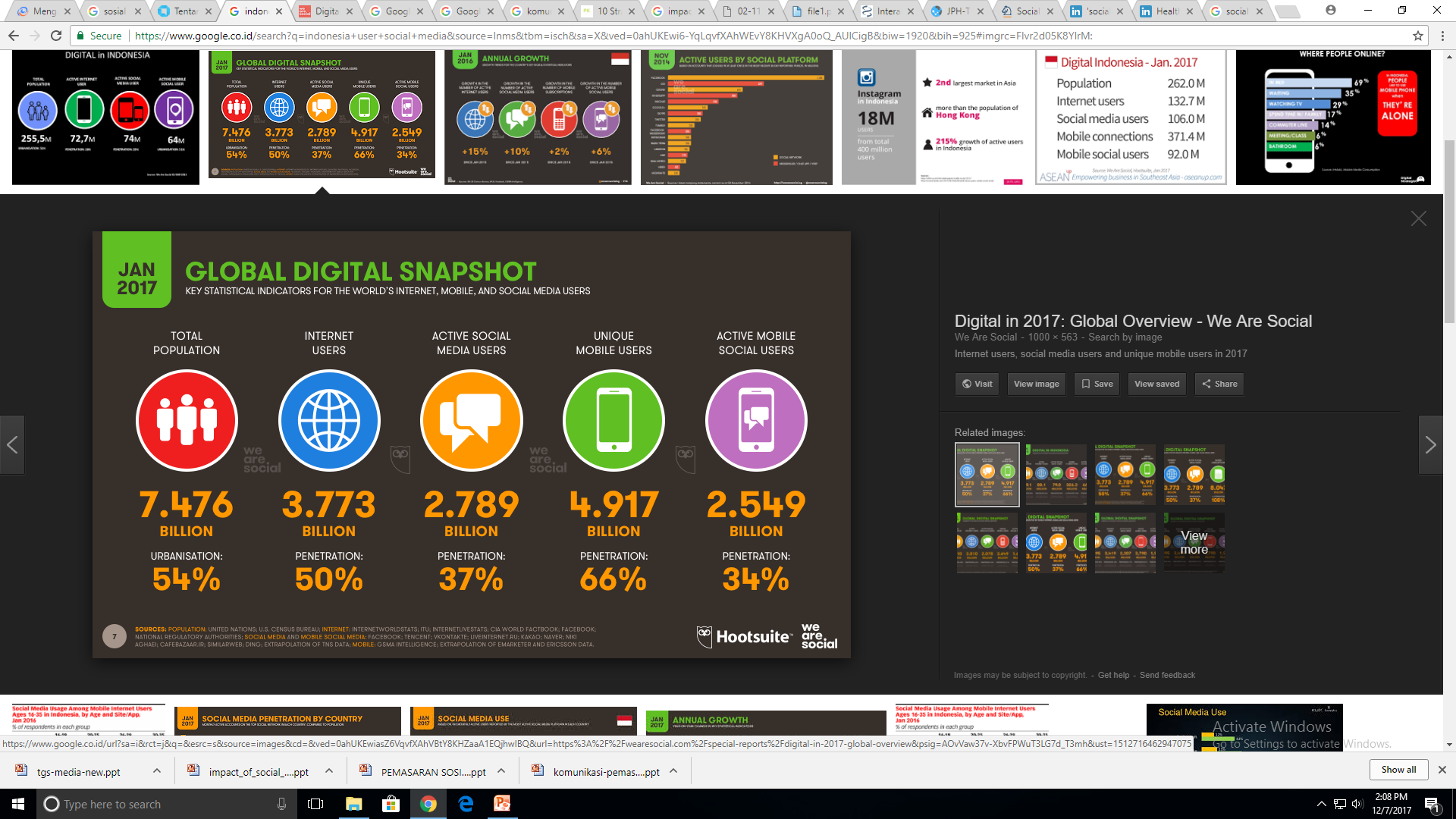 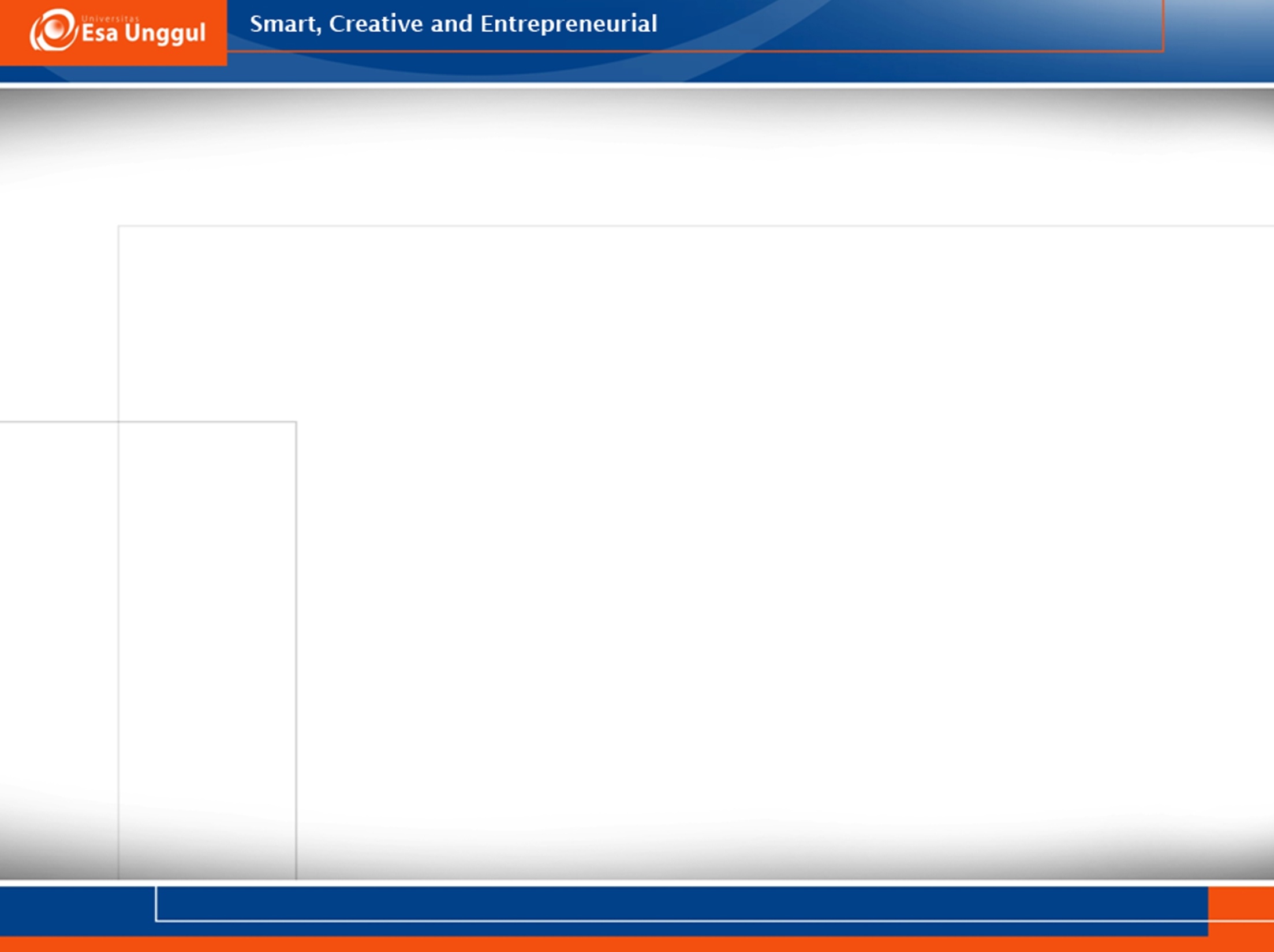 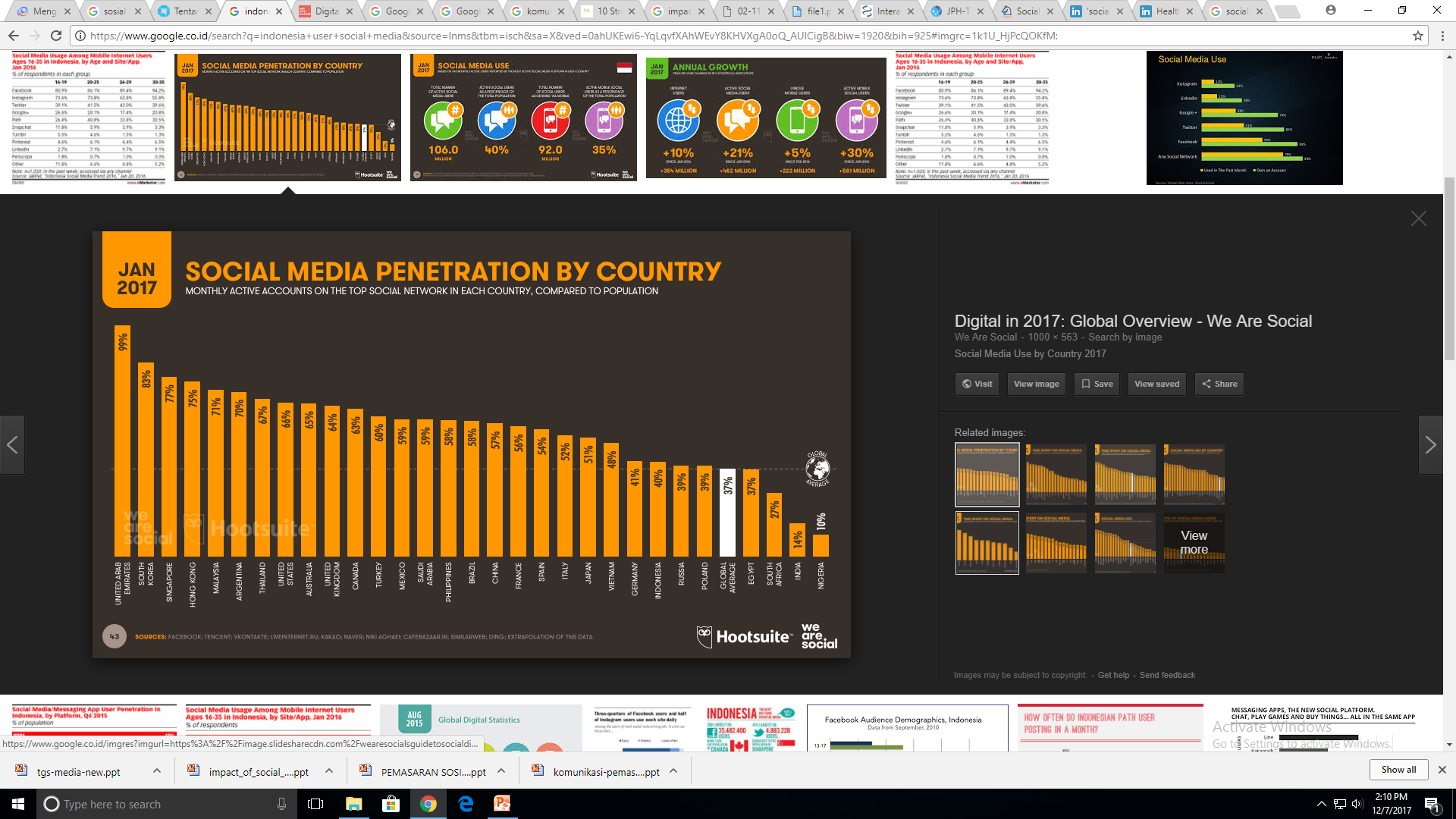 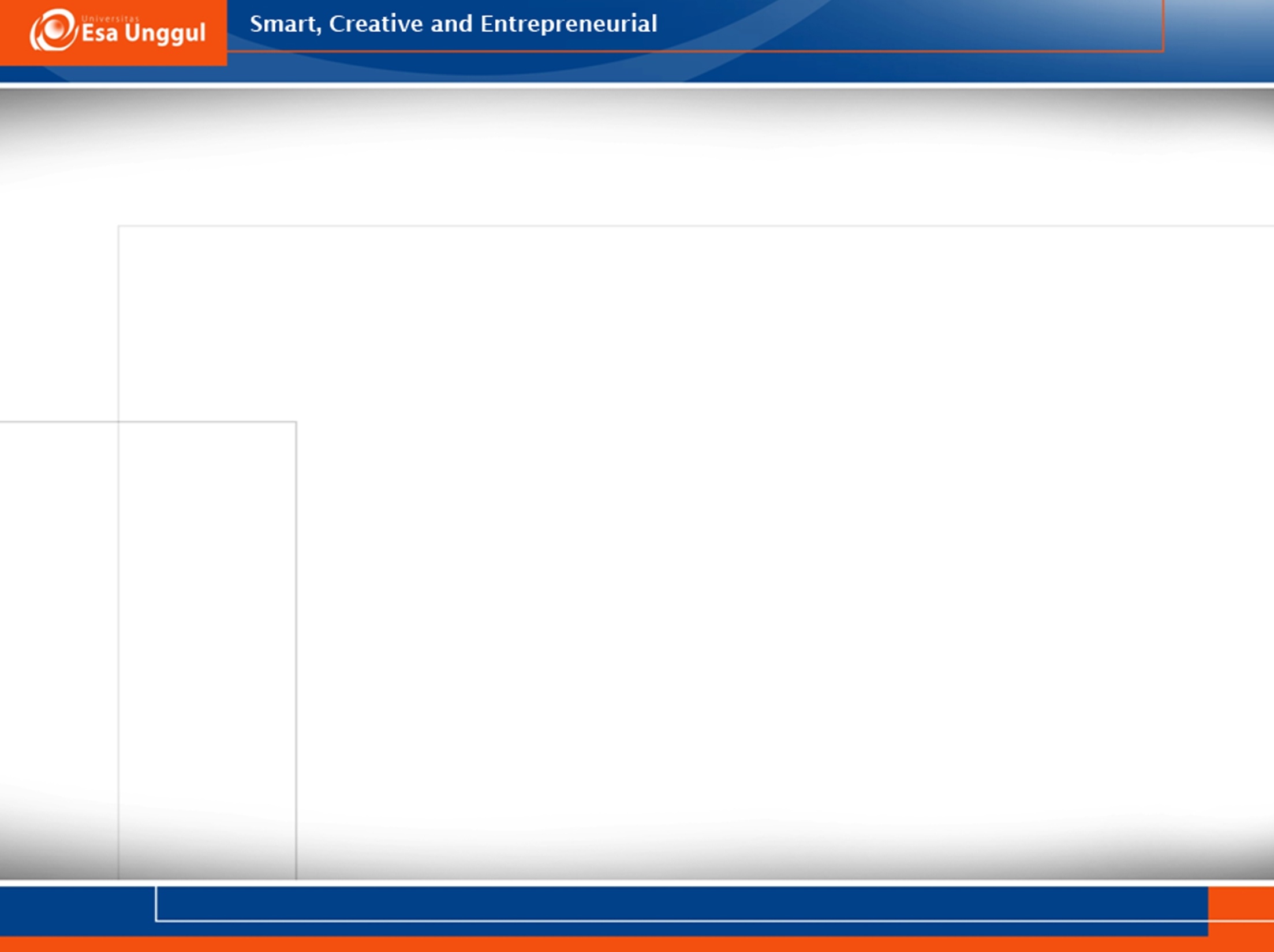 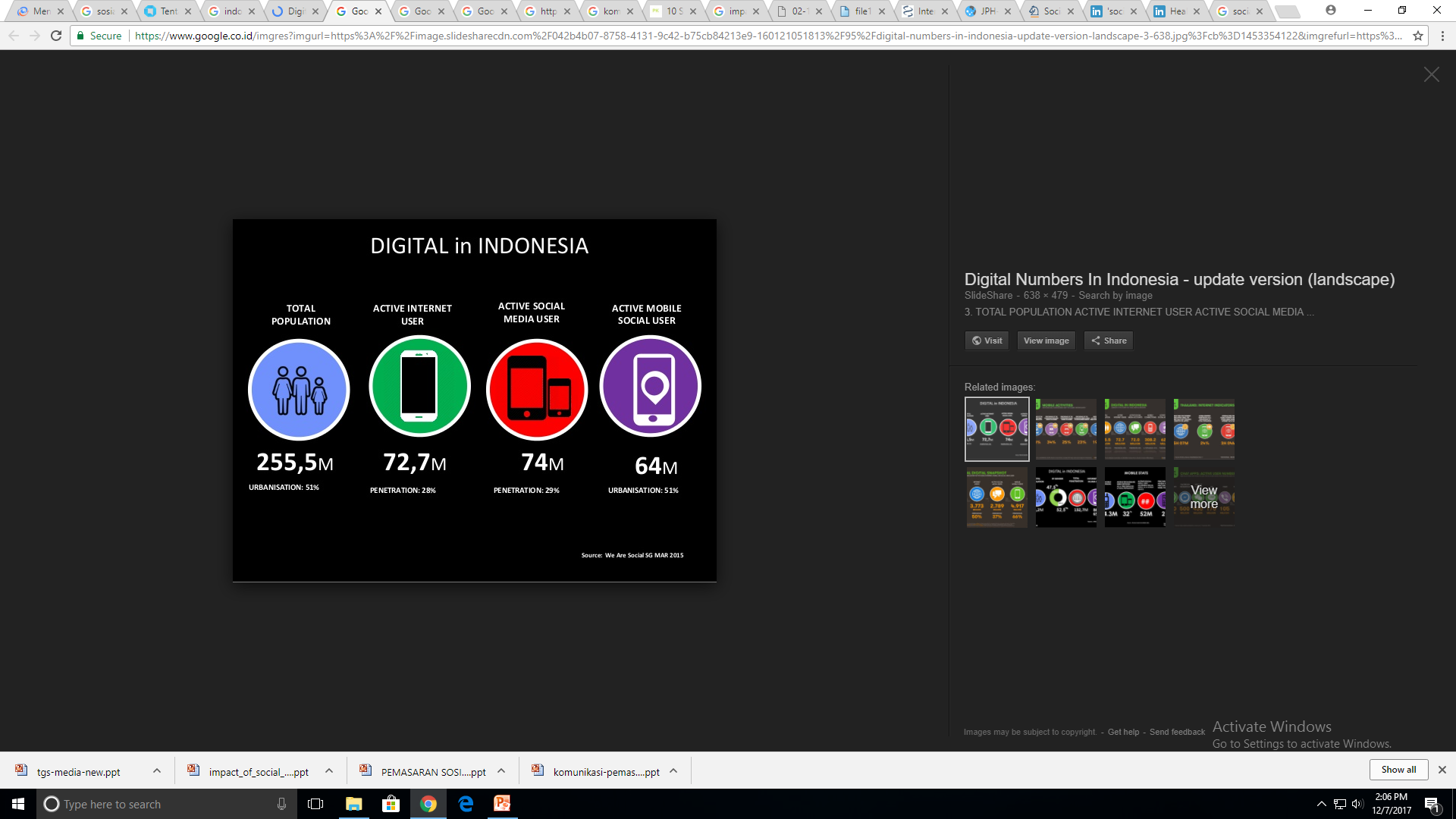 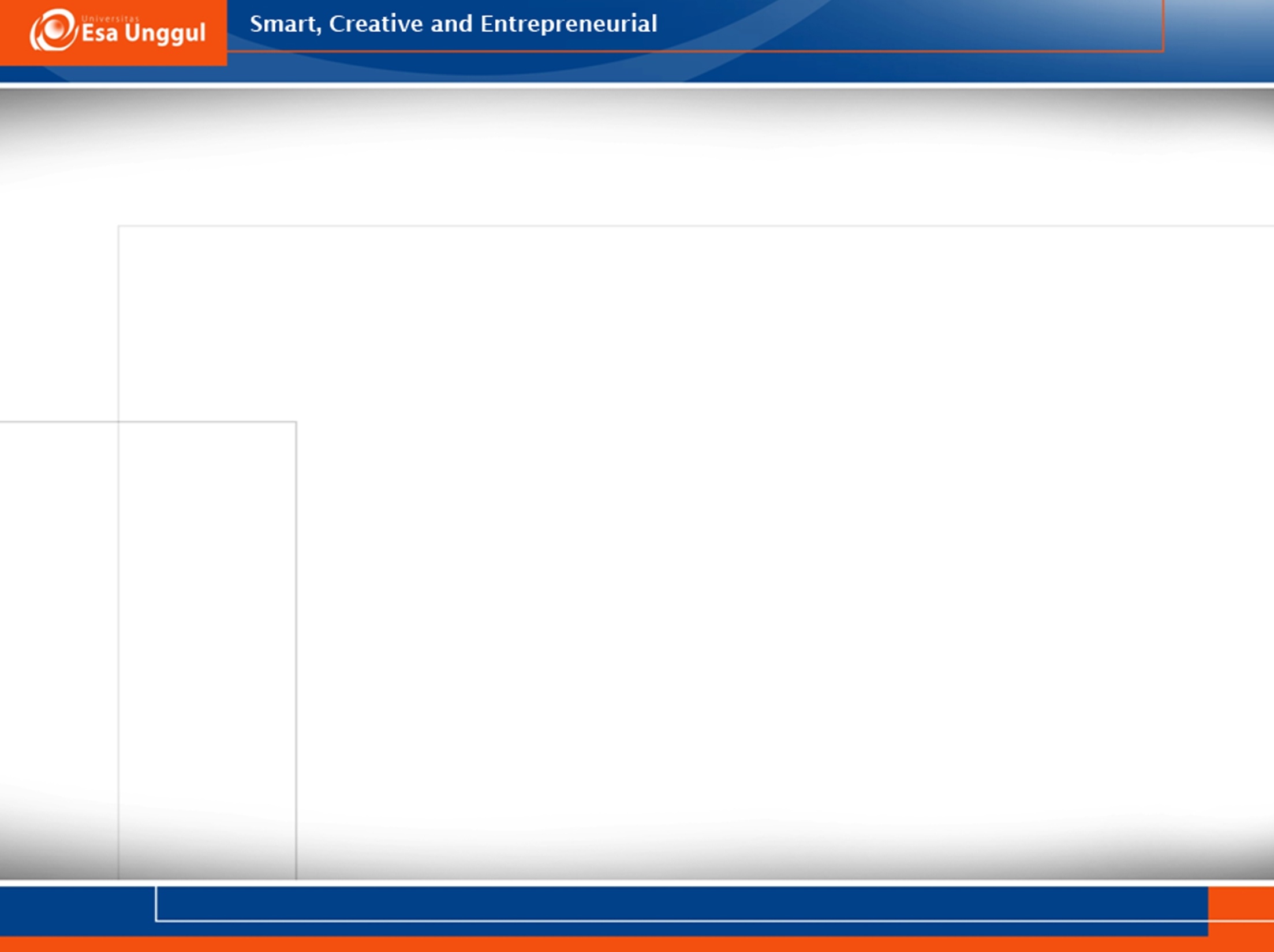 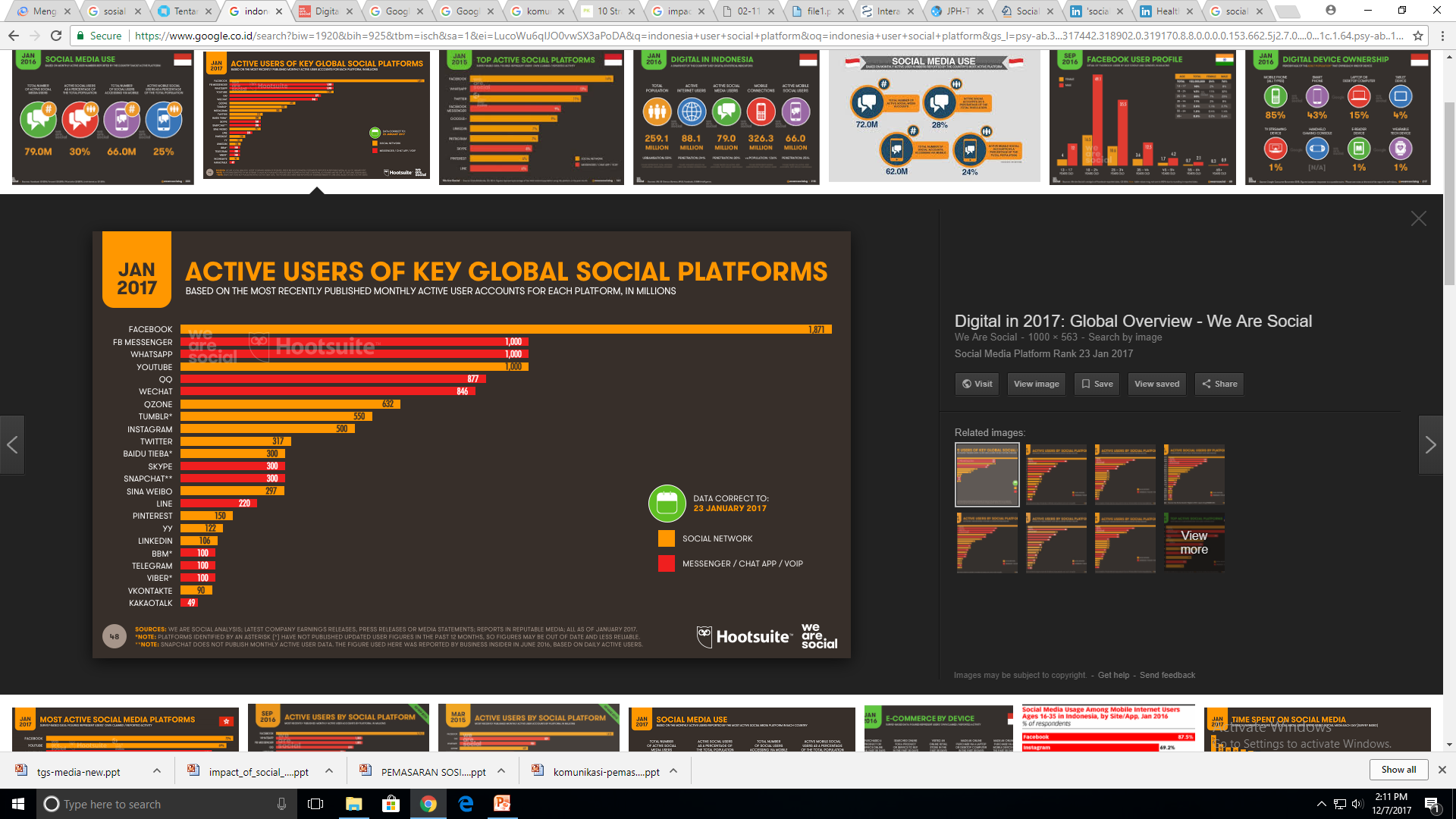 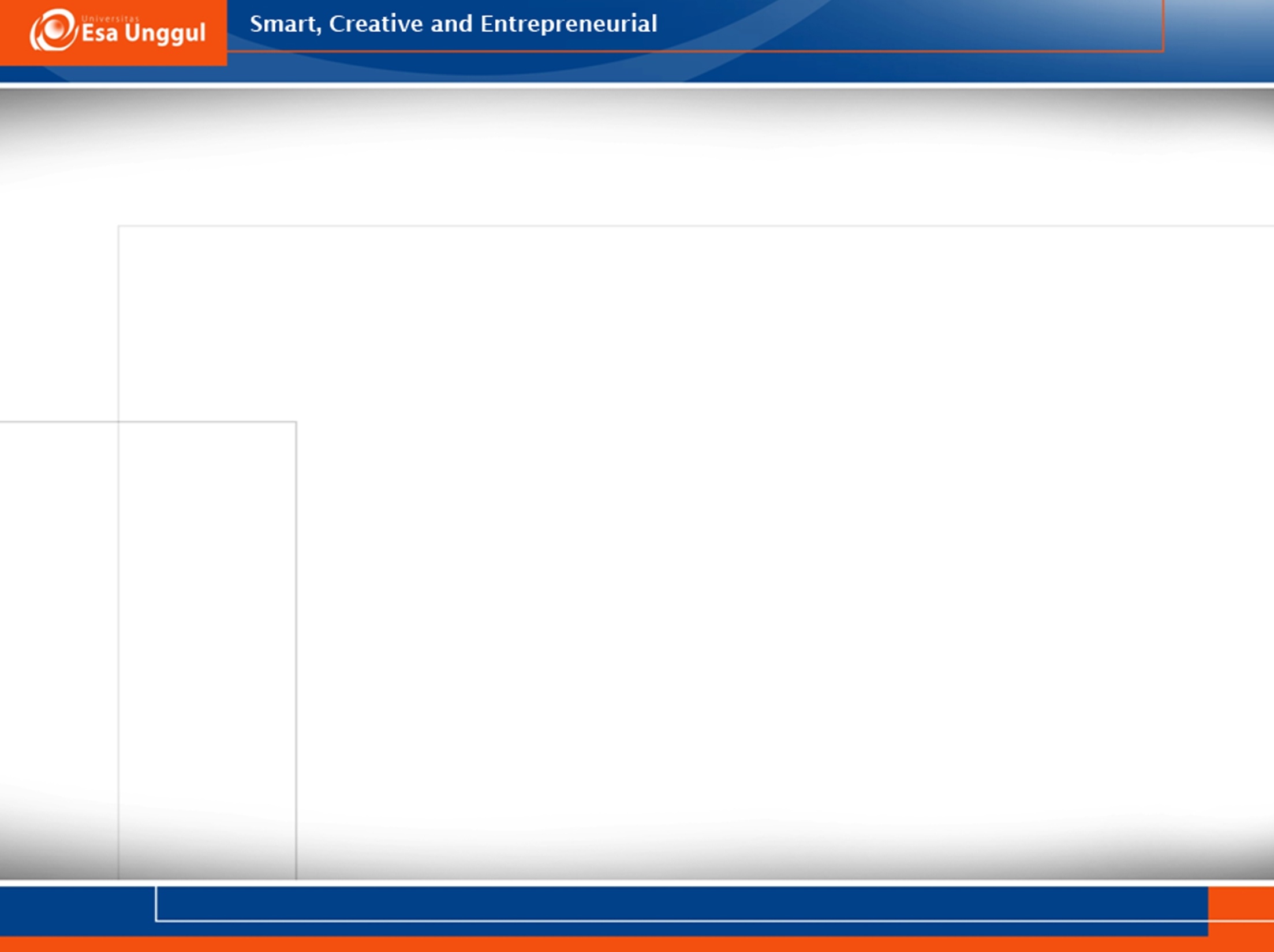 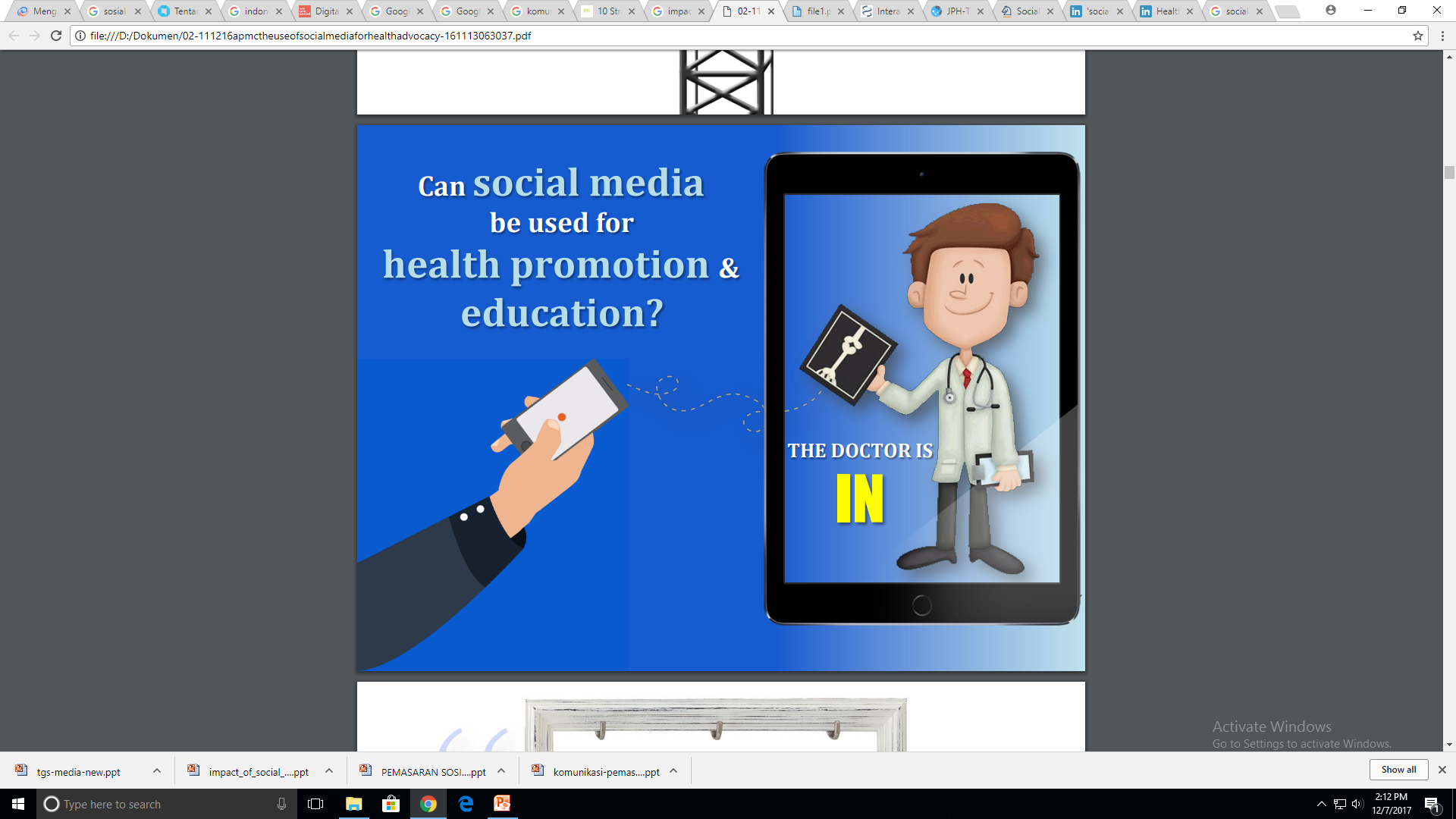 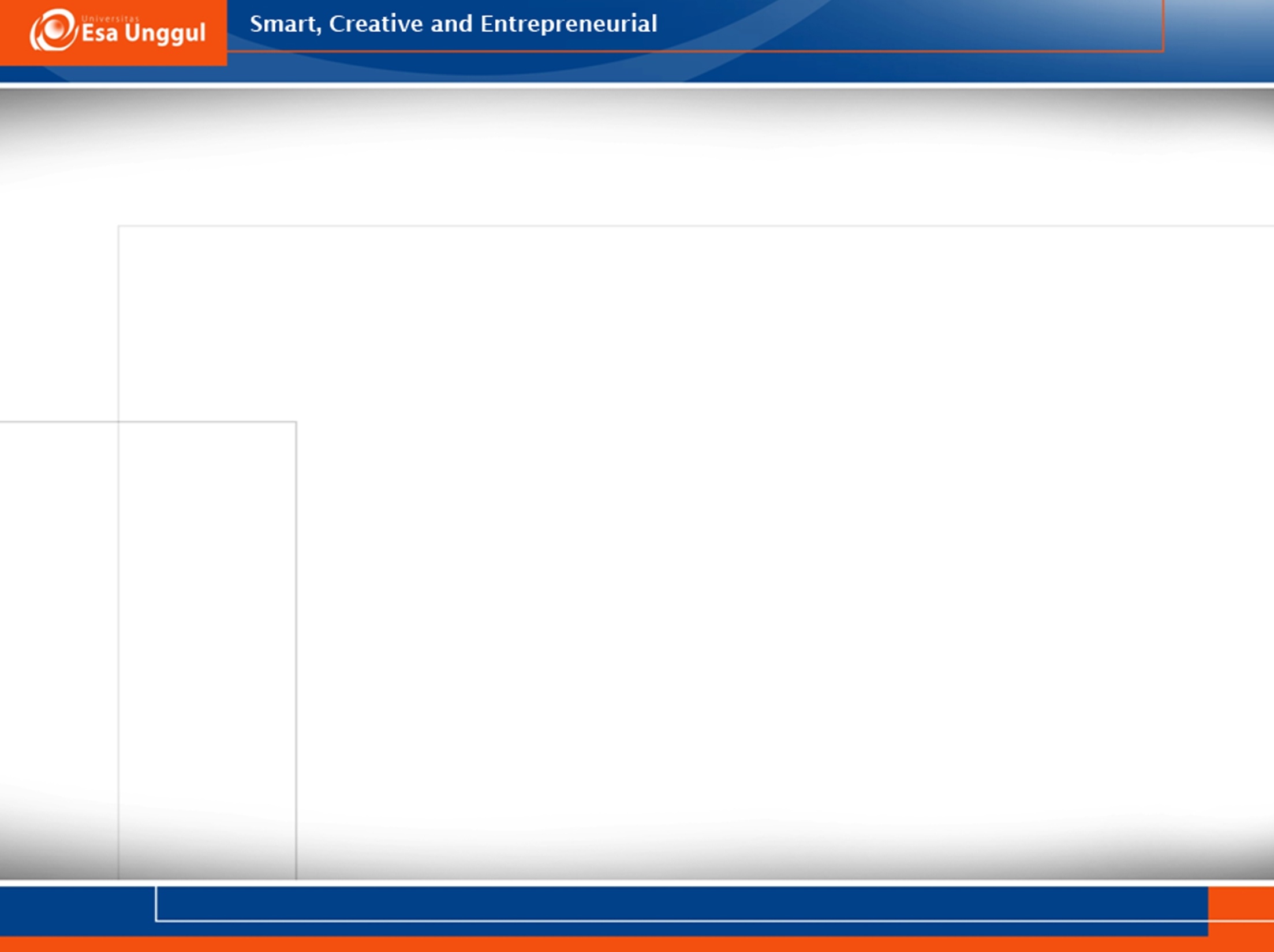 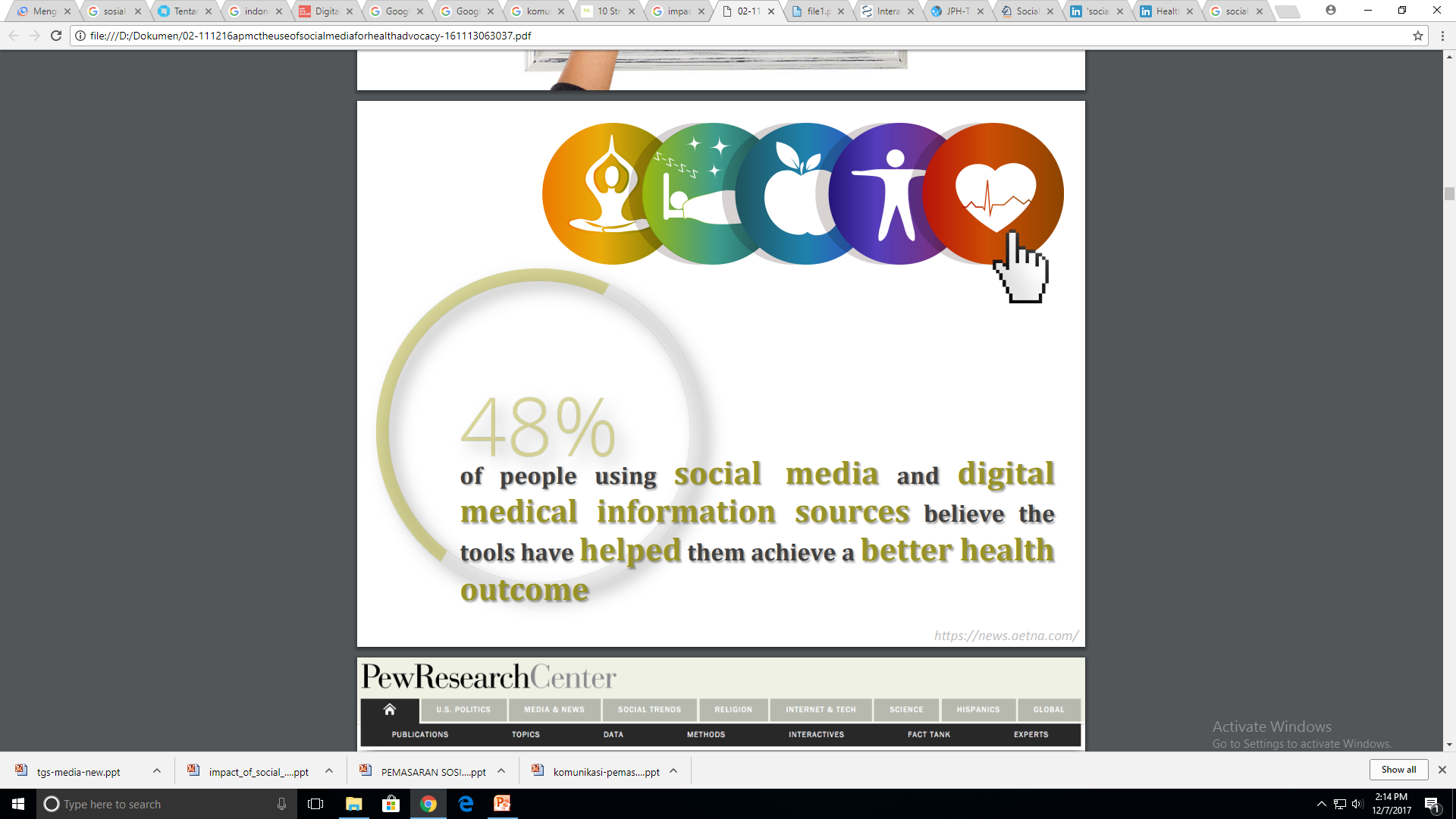 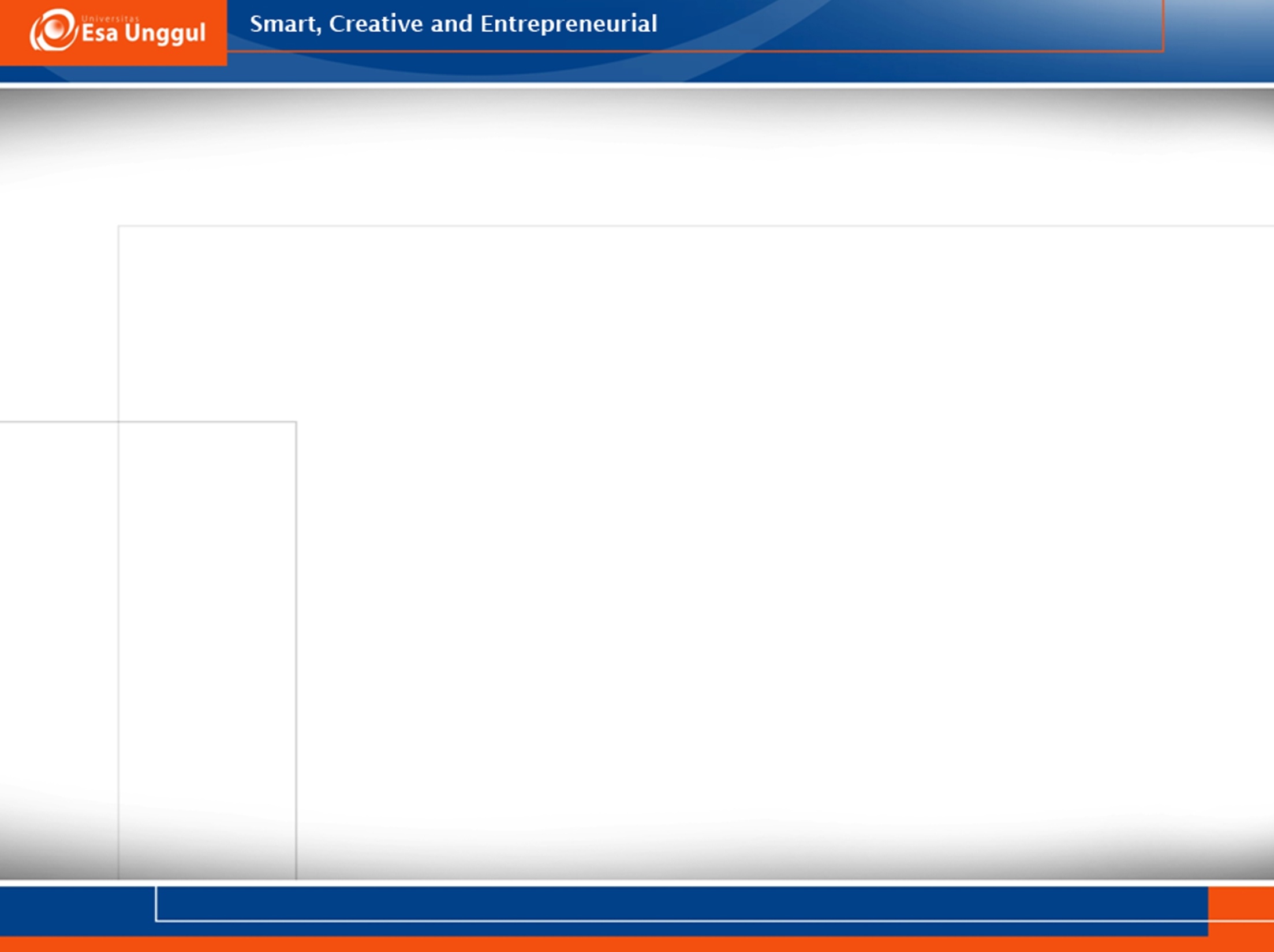 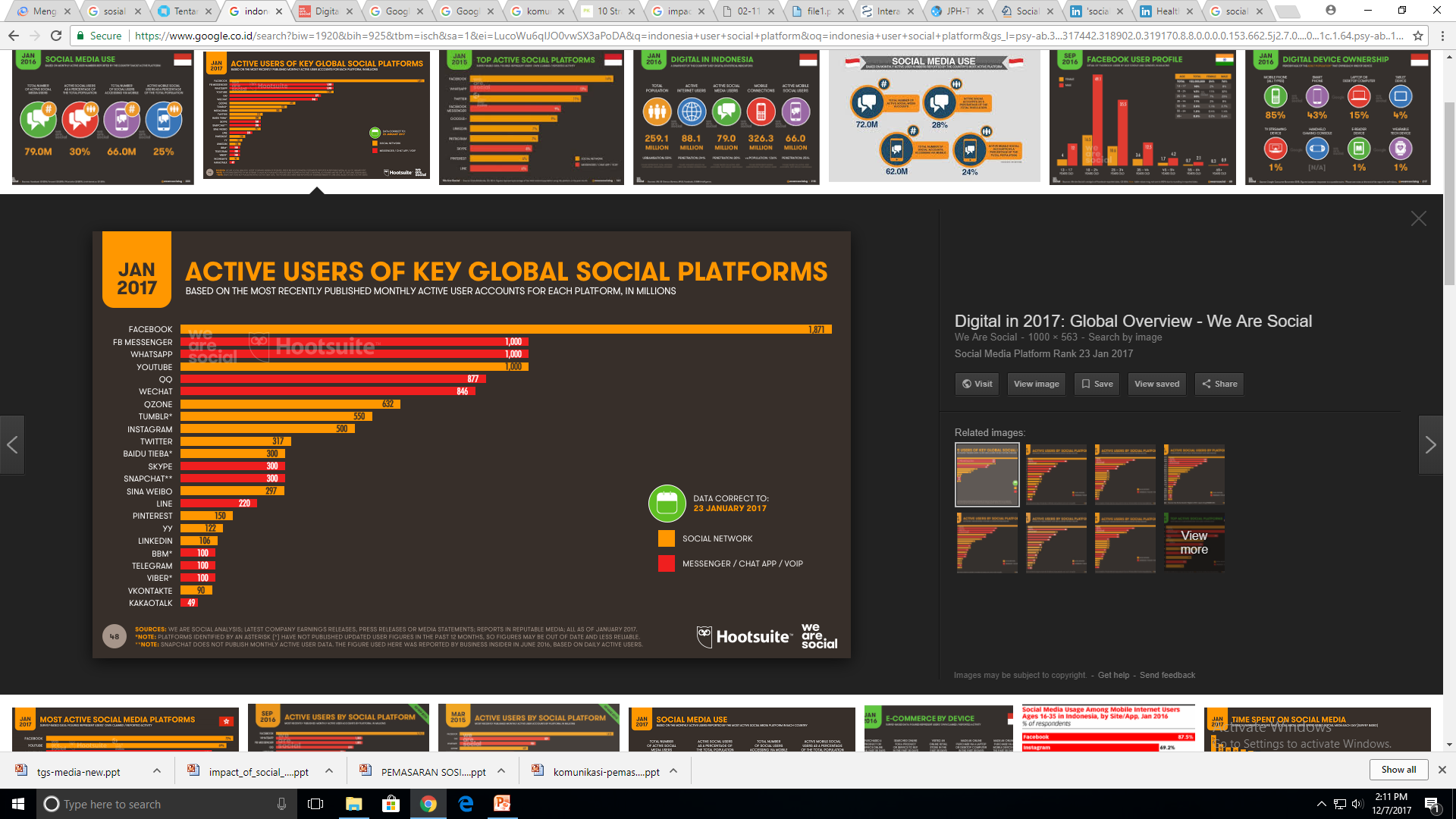 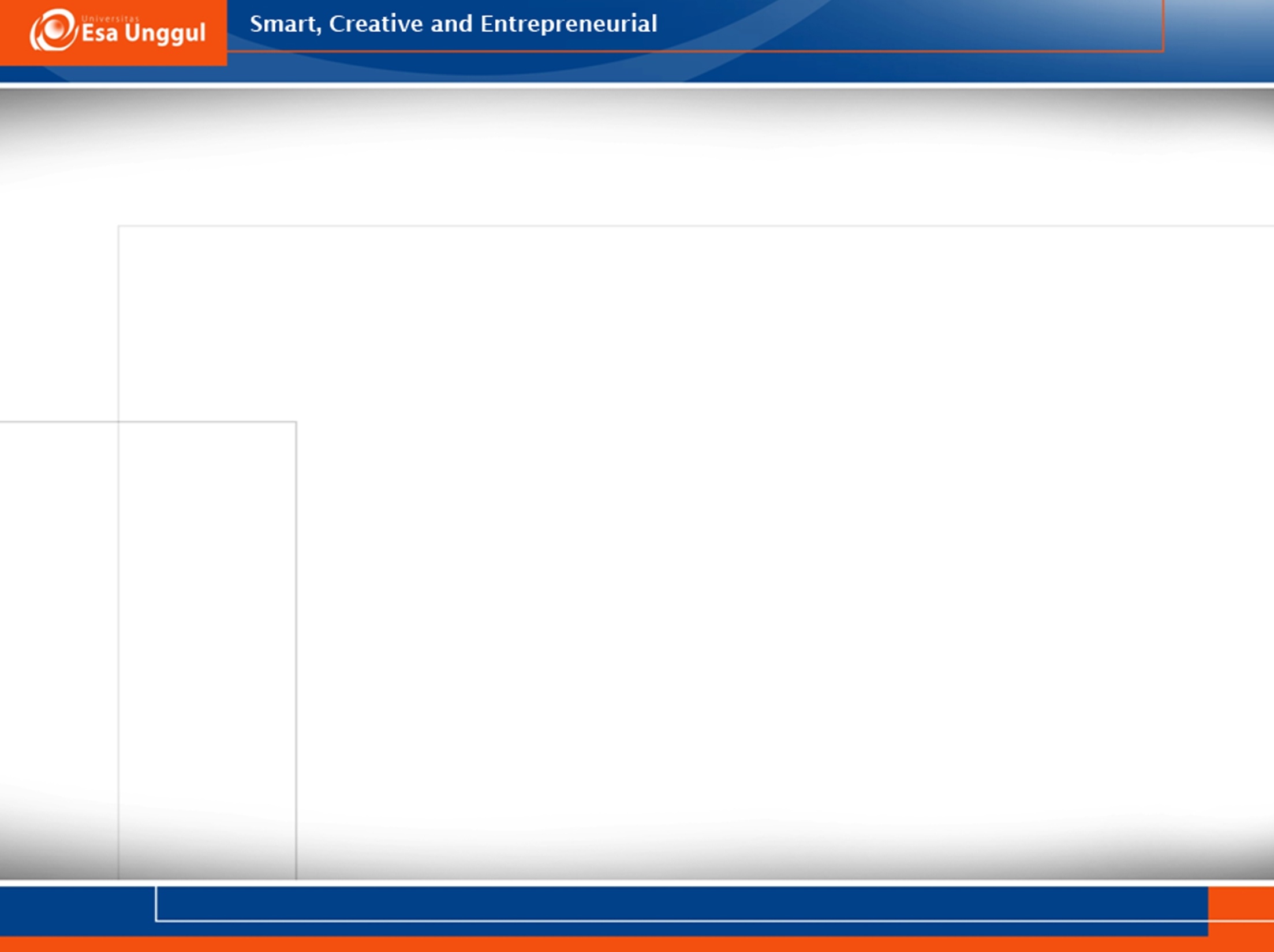 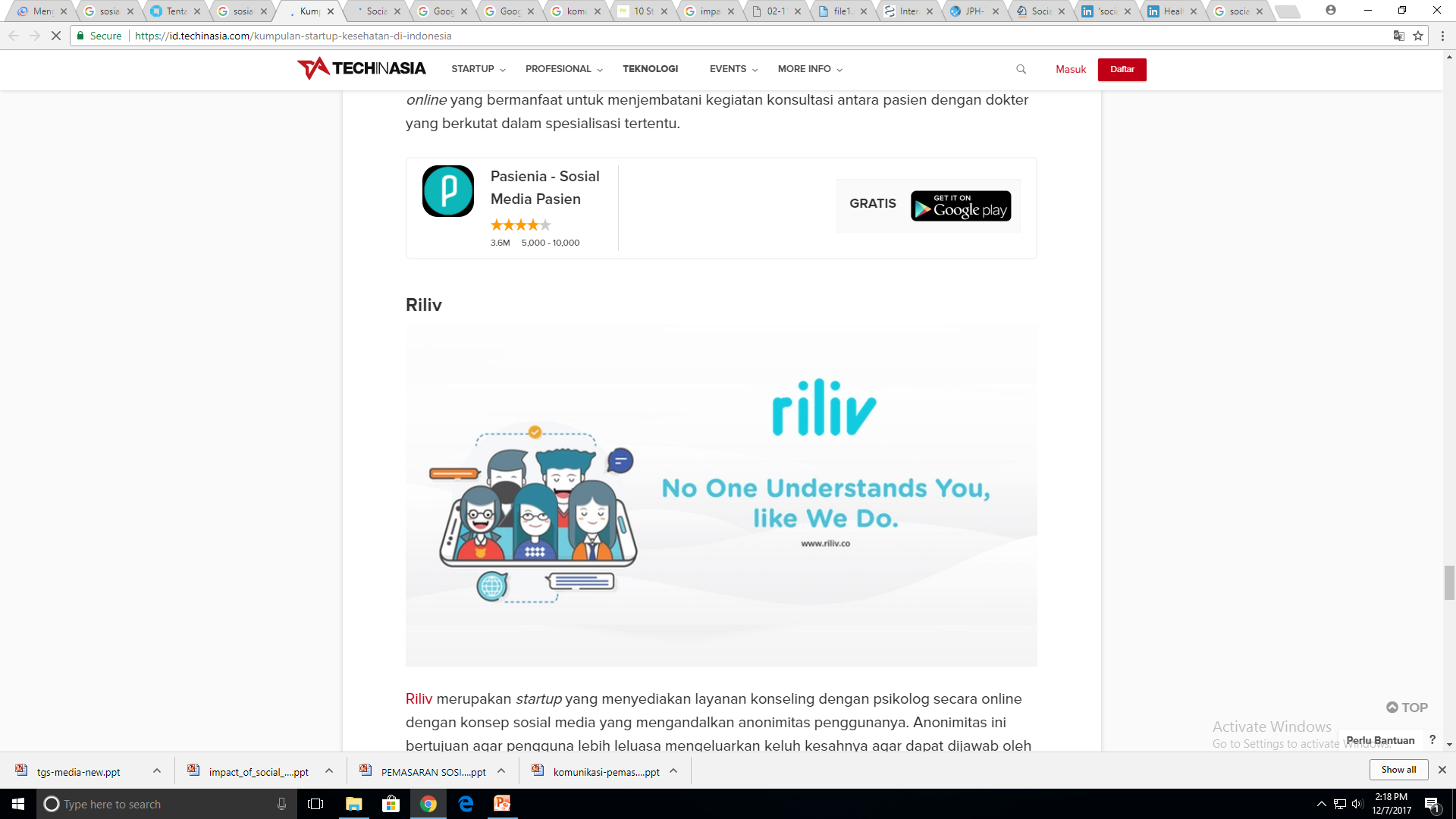 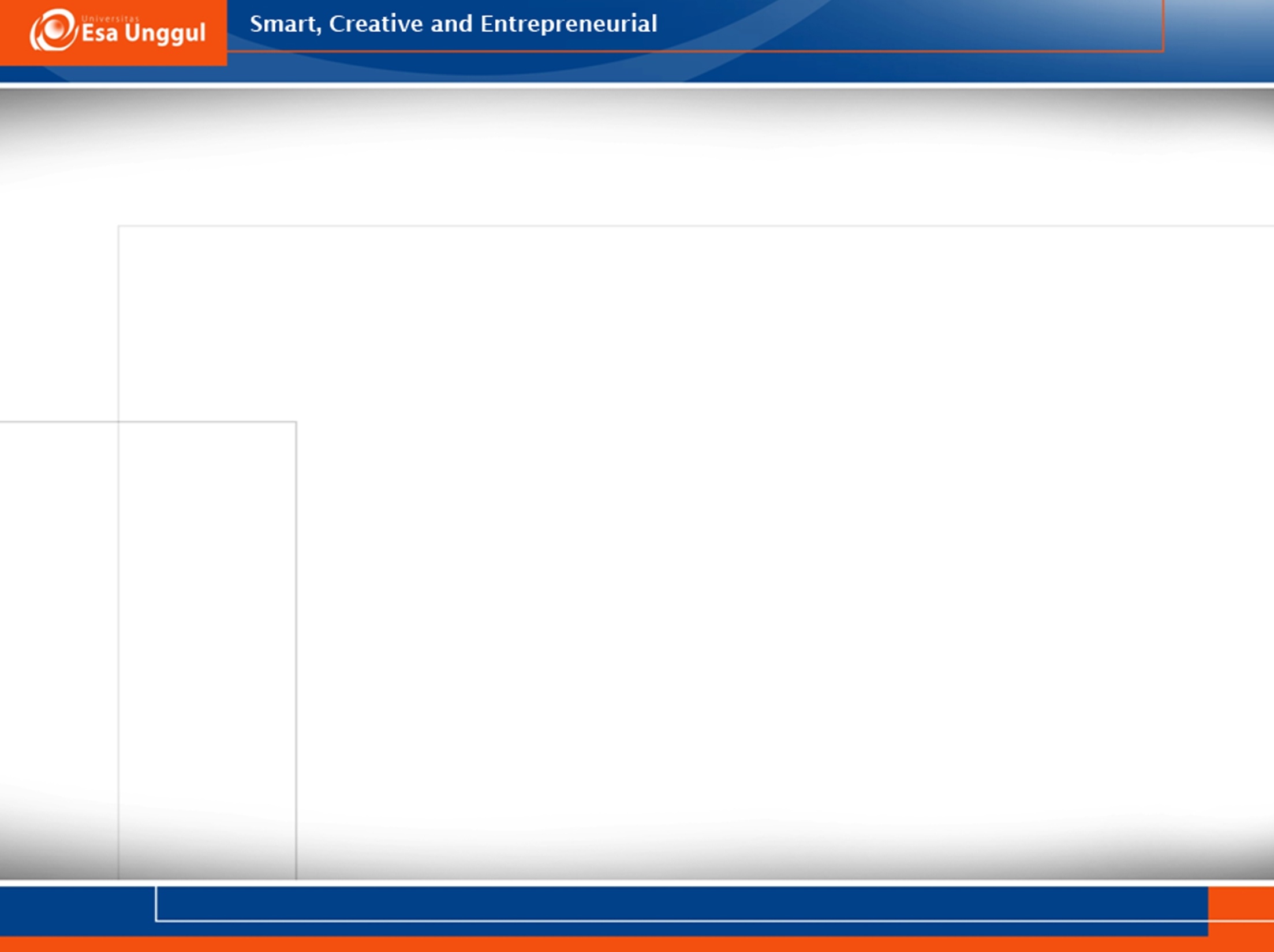 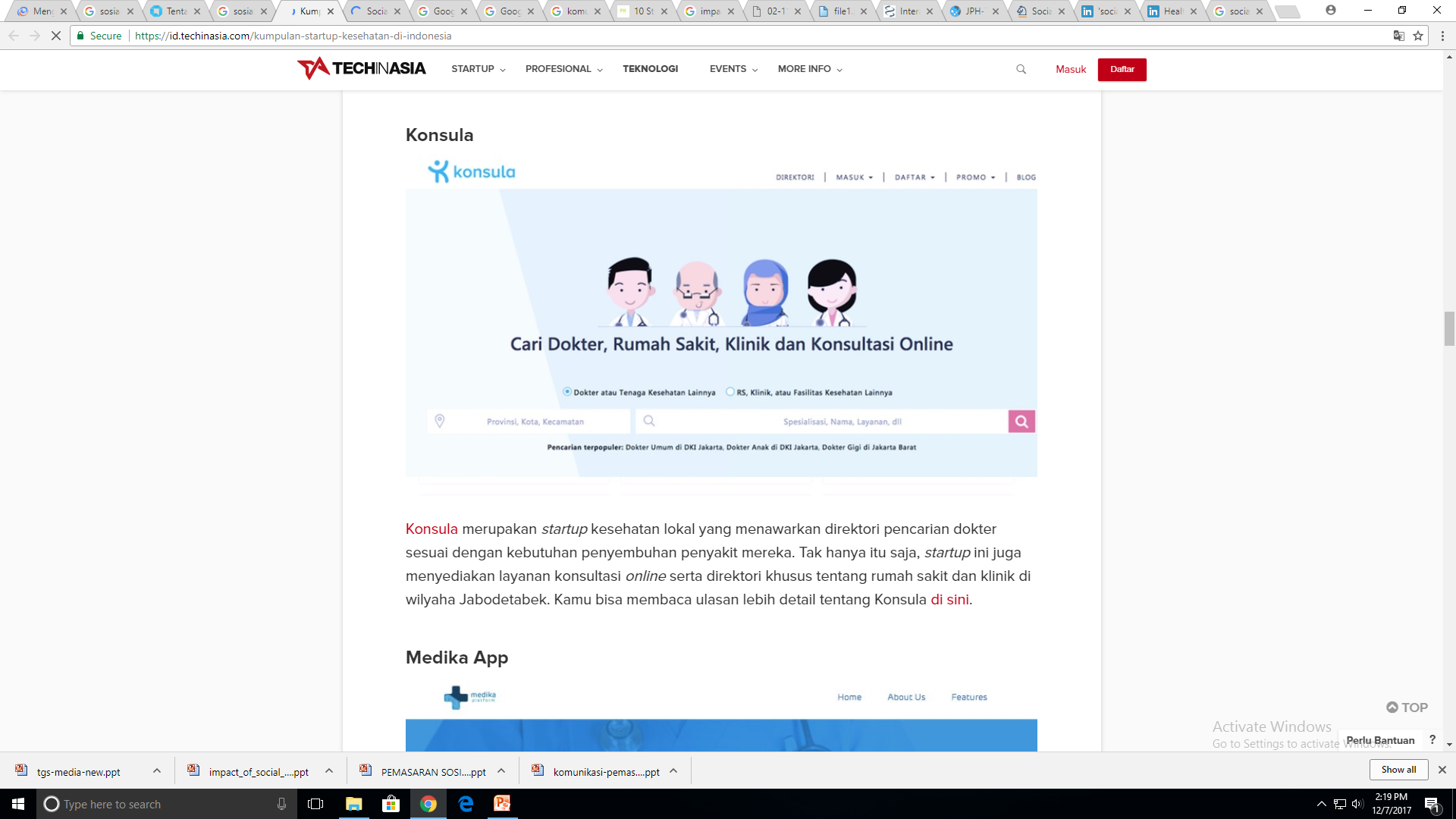